2010  Scientific Computing
Principal Component Analysis(PCA)
J.-S. Roger Jang  (張智星)
CS Dept., Tsing Hua Univ., Taiwan
http://mirlab.org/jang
jang@mirlab.org
[Speaker Notes: ...
In this talk, we are going to apply two neural network controller design techniques to fuzzy controllers, and construct the so-called on-line adaptive neuro-fuzzy controllers for nonlinear control systems. We are going to use MATLAB, SIMULINK and Handle Graphics to demonstrate the concept. So you can also get a preview of some of the features of the Fuzzy Logic Toolbox, or FLT, version 2.]
Introduction
PCA (Principal Component Analysis)
An effective statistical method for reducing dataset dimensions while keeping spatial characteristics as much as possible
Applications
Image compression
Pattern recognition
Characteristics:
Designed for unlabeled data
A linear transformation with solid mathematical foundation
Easy to apply
2011/12/13
2
Problem Definition
Input
A dataset of n d-dim points which are zero justified

 
Output:
A unity vector u such that the square sum of the dataset’s projection onto u is maximized.
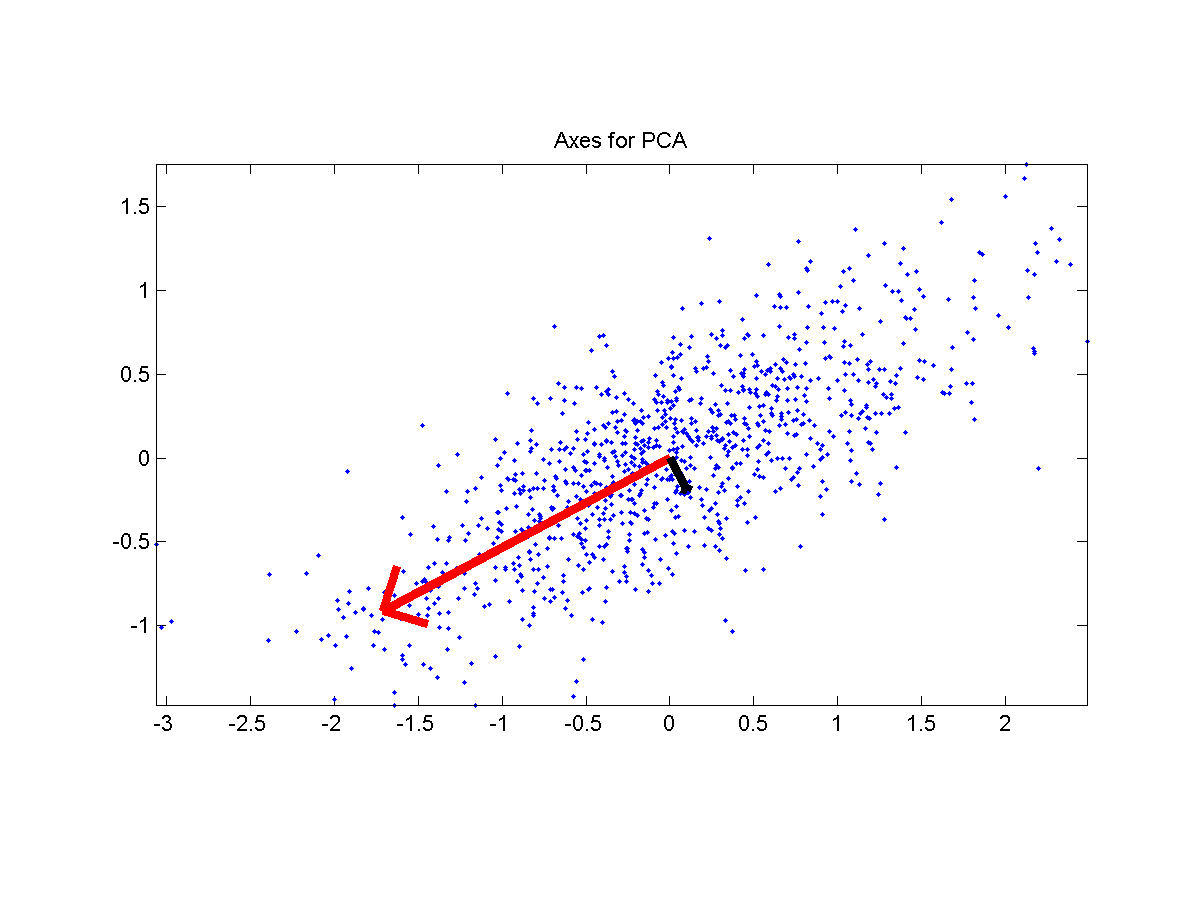 2011/12/13
3
Math Formulation
Formulation
Dataset representation:
X is d by n, with n>d

Projection of each column of X onto u:

Square sum:

Objective function with a constraint on u:
2011/12/13
4
Optimization of the Obj. Function
Optimization
Set the gradient to zero:



Implication: 
u is the eigenvector while l is the eigenvalue
When u is the eigenvector:

If we arrange eigenvalues such that:
Max of J(u) is l1, which occurs at u=u1
Min of J(u) is ld, which occurs at u=ud
2011/12/13
5
Steps for PCA
Find the sample mean:


Compute the covariance matrix:


Find the eigenvalues of C and arrange them into descending order,                        with the corresponding eigenvectors

The transformation is            , with
2011/12/13
6
Tidbits
PCA is designed for unlabeled data. For classification problem, we usually resort to LDA (linear discriminant analysis) for dimension reduction.
If d>>n, then we need to have a workaround for computing the eigenvectors
2011/12/13
7
Example of PCA
IRIS dataset projection
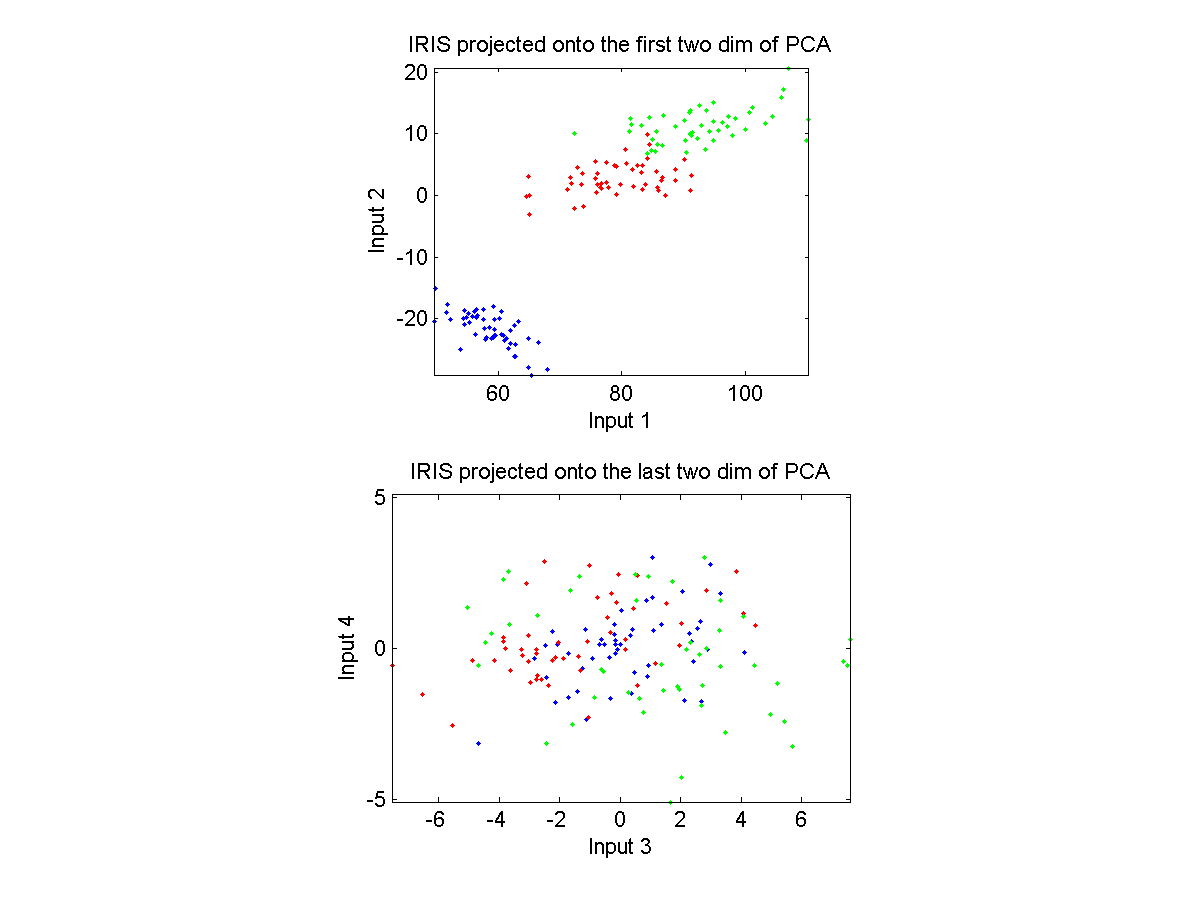 2011/12/13
8
Weakness of PCA
Not designed for classification problem (with labeled
training data.
Ideal situation
Adversary situation
2011/12/13
9
Linear Discriminant Analysis
LDA projection onto directions that can best separate data
of different classes.
Adversary situation
for PCA
Ideal situation
for LDA
2011/12/13
10